Attachment E- Logic Model
Outcomes
Dissemination Activities
Dissemination Outputs
Dissemination Outcomes
School-level Outcomes
Child-level Outcomes
Inputs
Longer Term
Intermediate
Short Term
Reach to State & Local
Awareness of tools
Website usage
Training attendance
TA contacts

State & Local Perceptions of tools
Source (credibility, relationship)
Content (accessible, adaptable, relative advantage)
Perceived Utility
Compatibility (match with resources, systems, values)

Local Ability (knowledge, skills, attitude)
To use tools
To plan and implement evidence-informed change
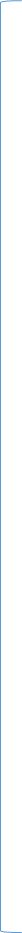 Healthy eating and Physical activity
Coordinated approach to policies & practices
Supportive environment
Healthful food in and outside of school meal program
Comprehensive PA program
Effective health education program (knowledge, skills, attitude)
Engaged parents and communities
Employee wellness programs
Qualified and well trained staff
CDC & State Promotion
Posted to Internet
Linked to other websites
Presented at conferences
Distributed via listservs
Published on social media channels
Engaging Partners

CDC & State Support
Trainings
Technical Assistance
Tools
School Health Guidelines
Health Education Analysis Tool
Comp School PA Guide
Parents for Healthy Schools

CDC Staff  

Partners
Alliance for a Healthier Generation
Shape Up America!
USDA
US Dept. Education

CDC funding to states

Advisory Board
Behaviors  
Healthier food intake
Increased PA

Health Status
Healthier BMI
Lower risk for chronic disease
Control of comorbidities
Local Implementation of tools
Whether Use  
How Use 
Usefulness/limits

State & Local Maintenance of tools
How long have used tools
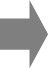 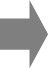 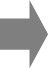 Focus of RFTOP